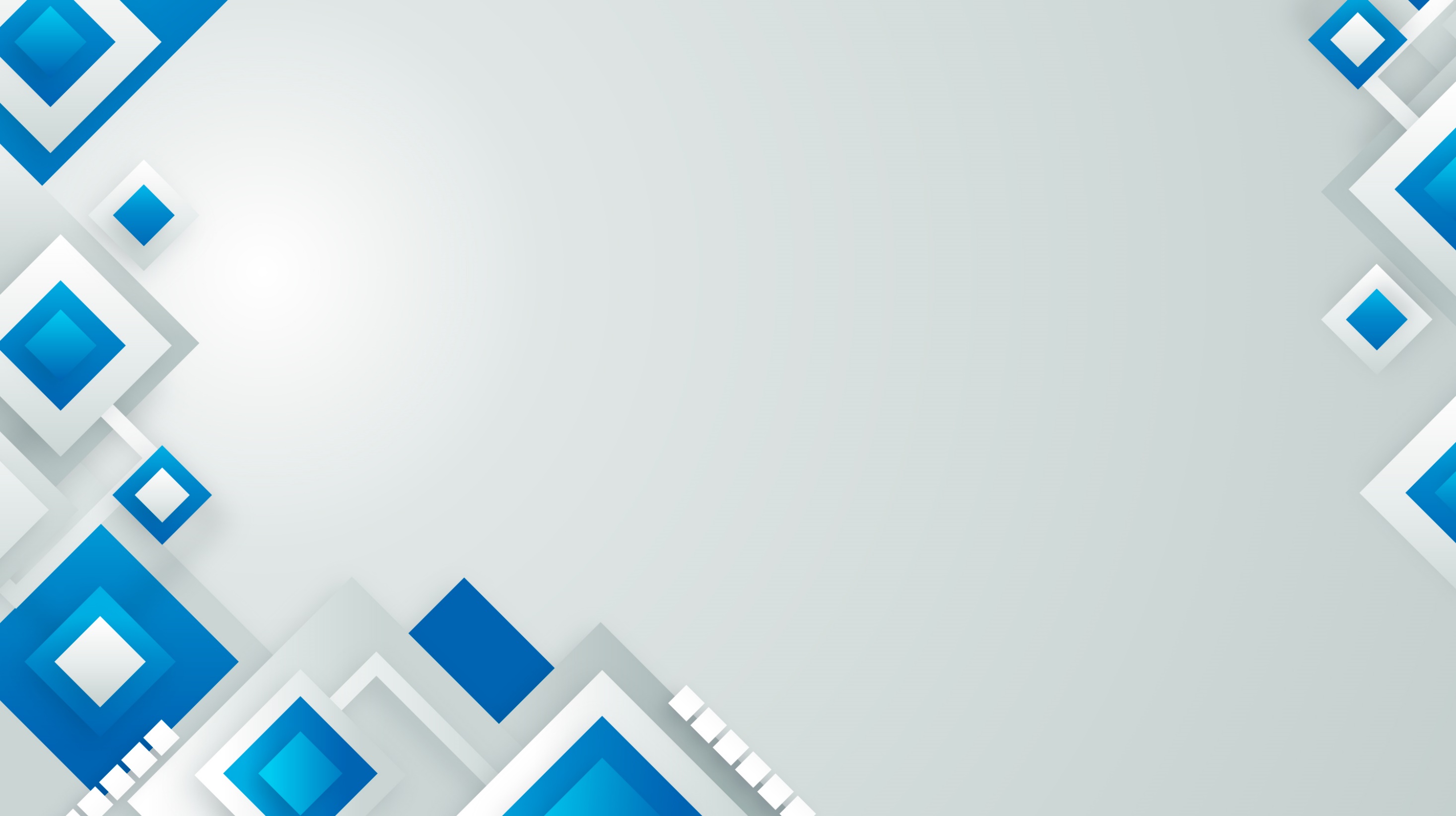 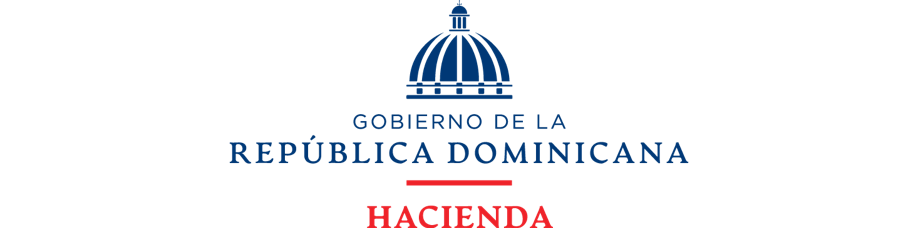 PLAN OPERATIVO ANUAL 2022, monitoreo primer  trimestre
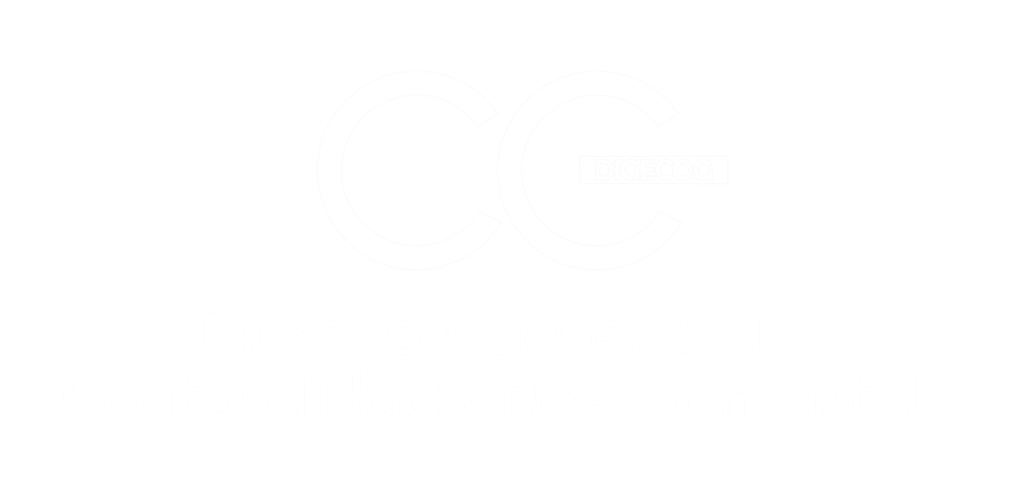 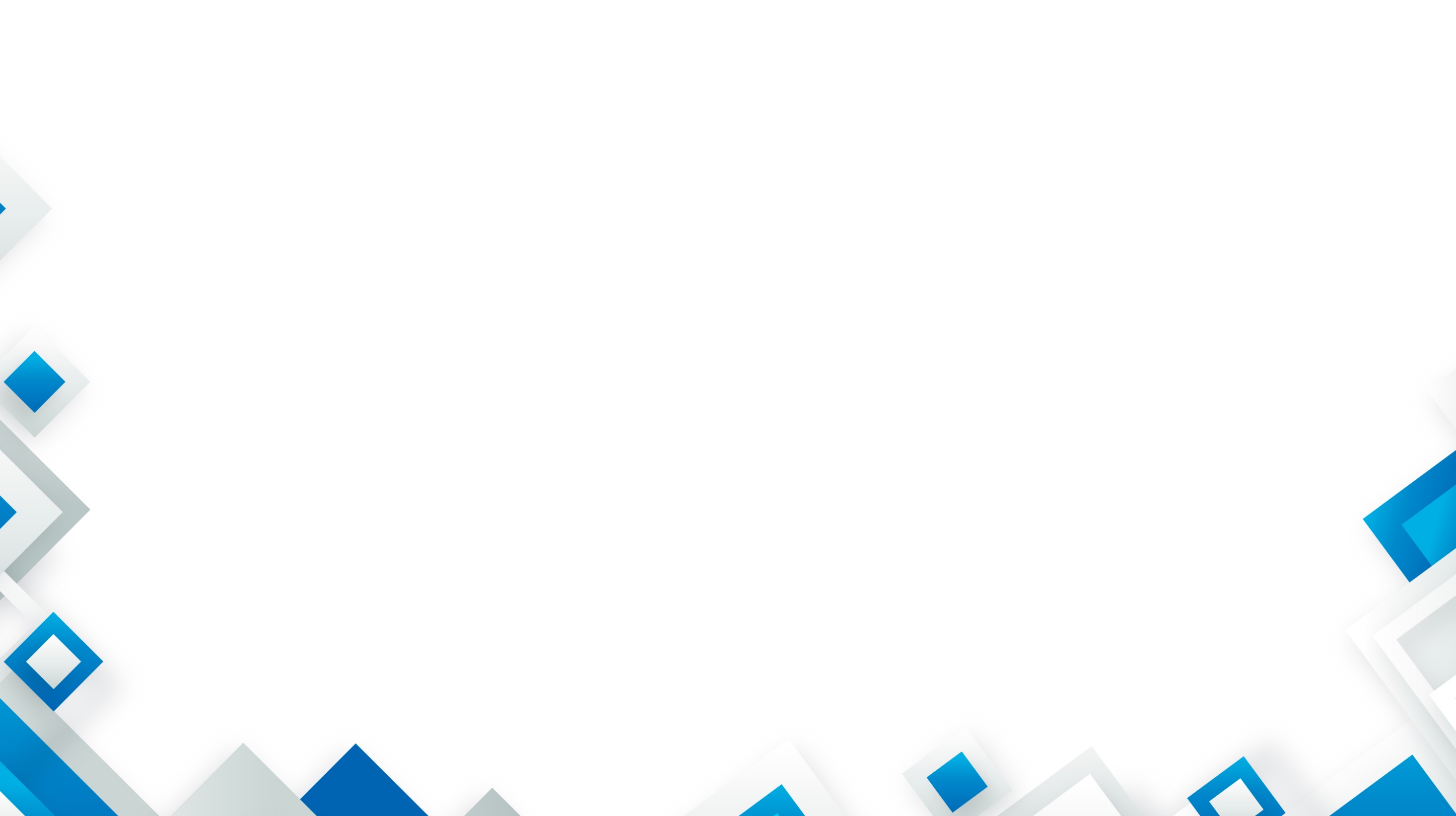 Dirección General de Contabilidad Gubernamental
Efectividad POA
Primer trimestre 2022
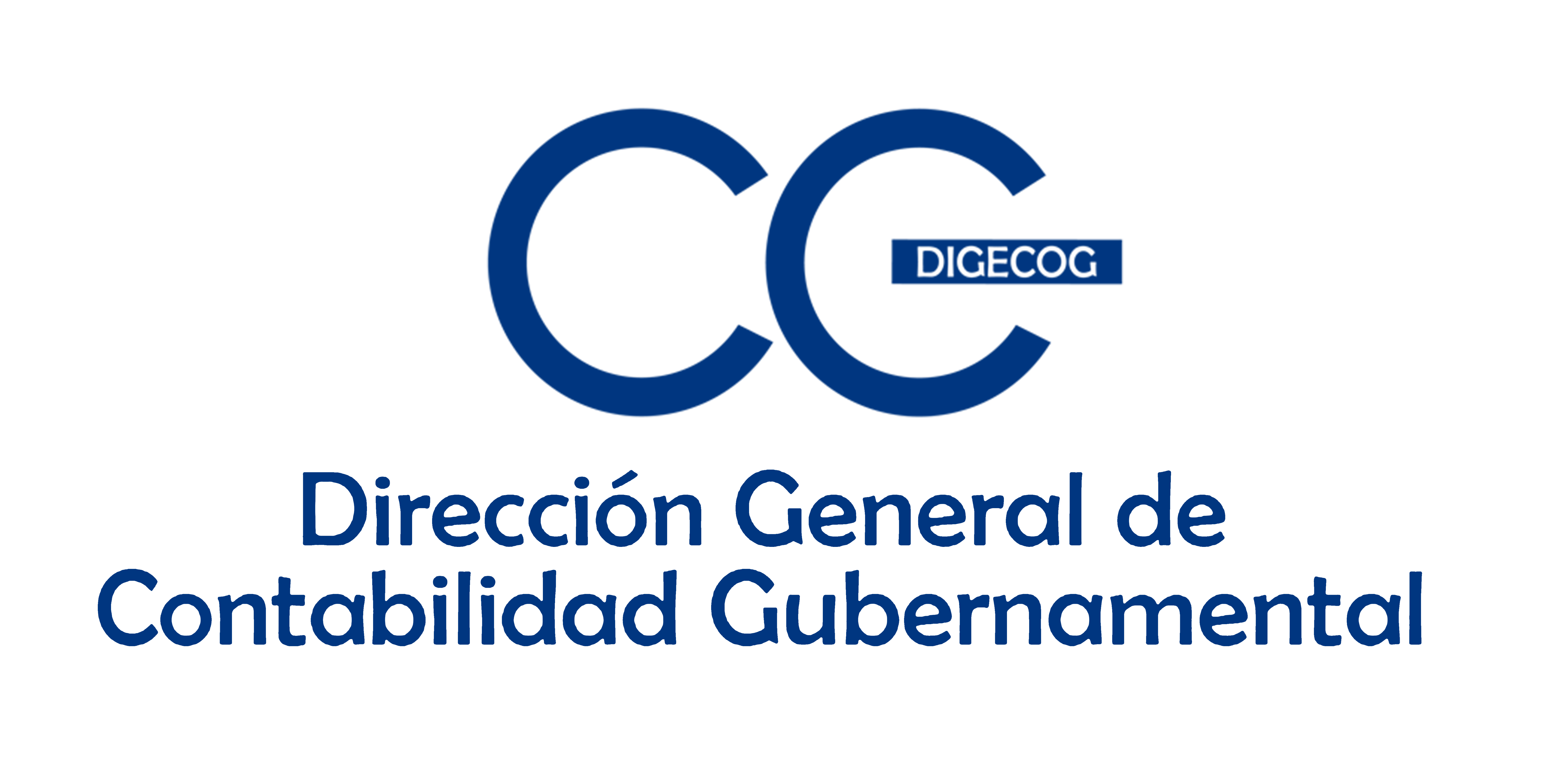 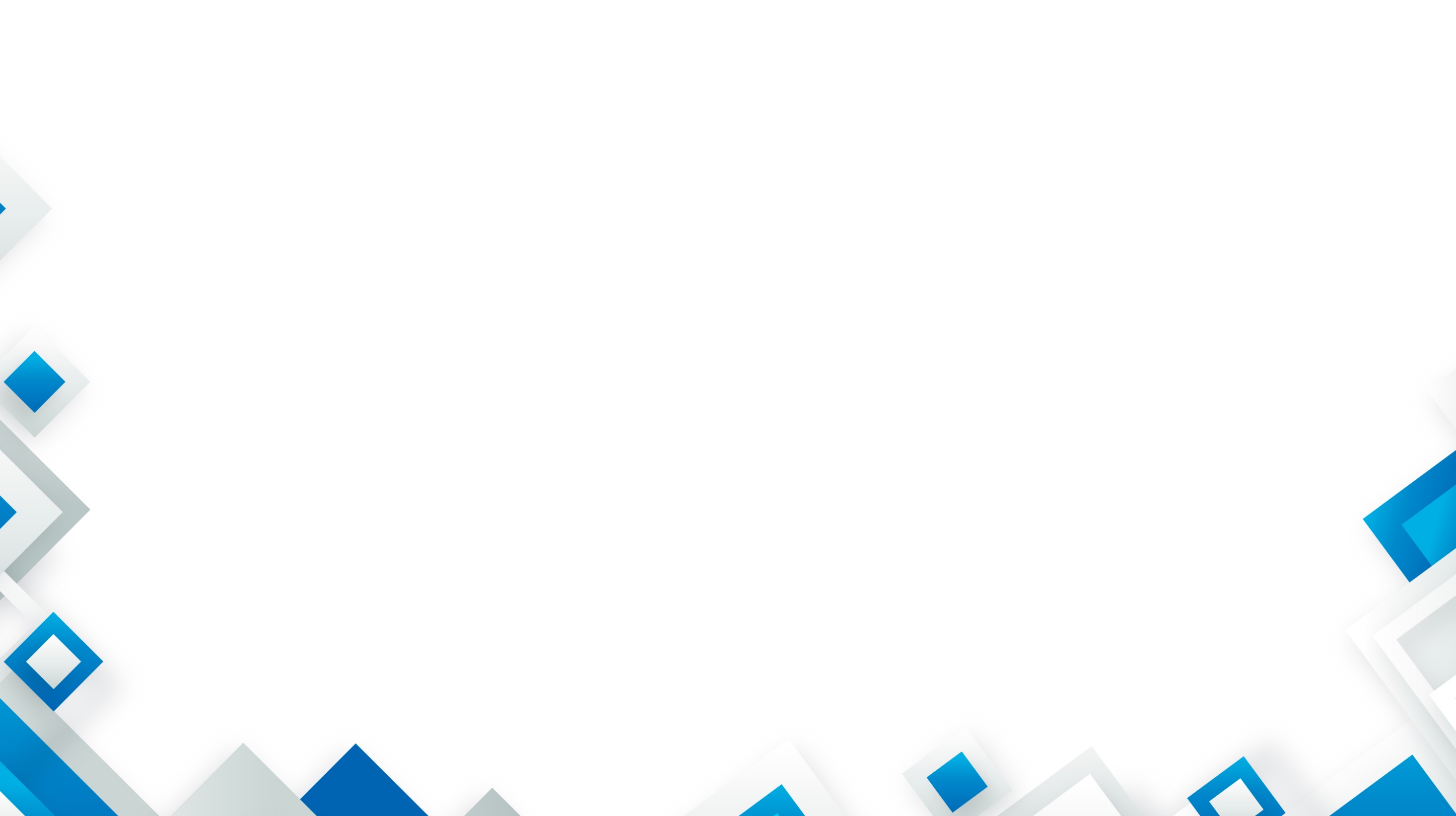 Dirección General de Contabilidad Gubernamental
Efectividad POA
Primer trimestre 2022
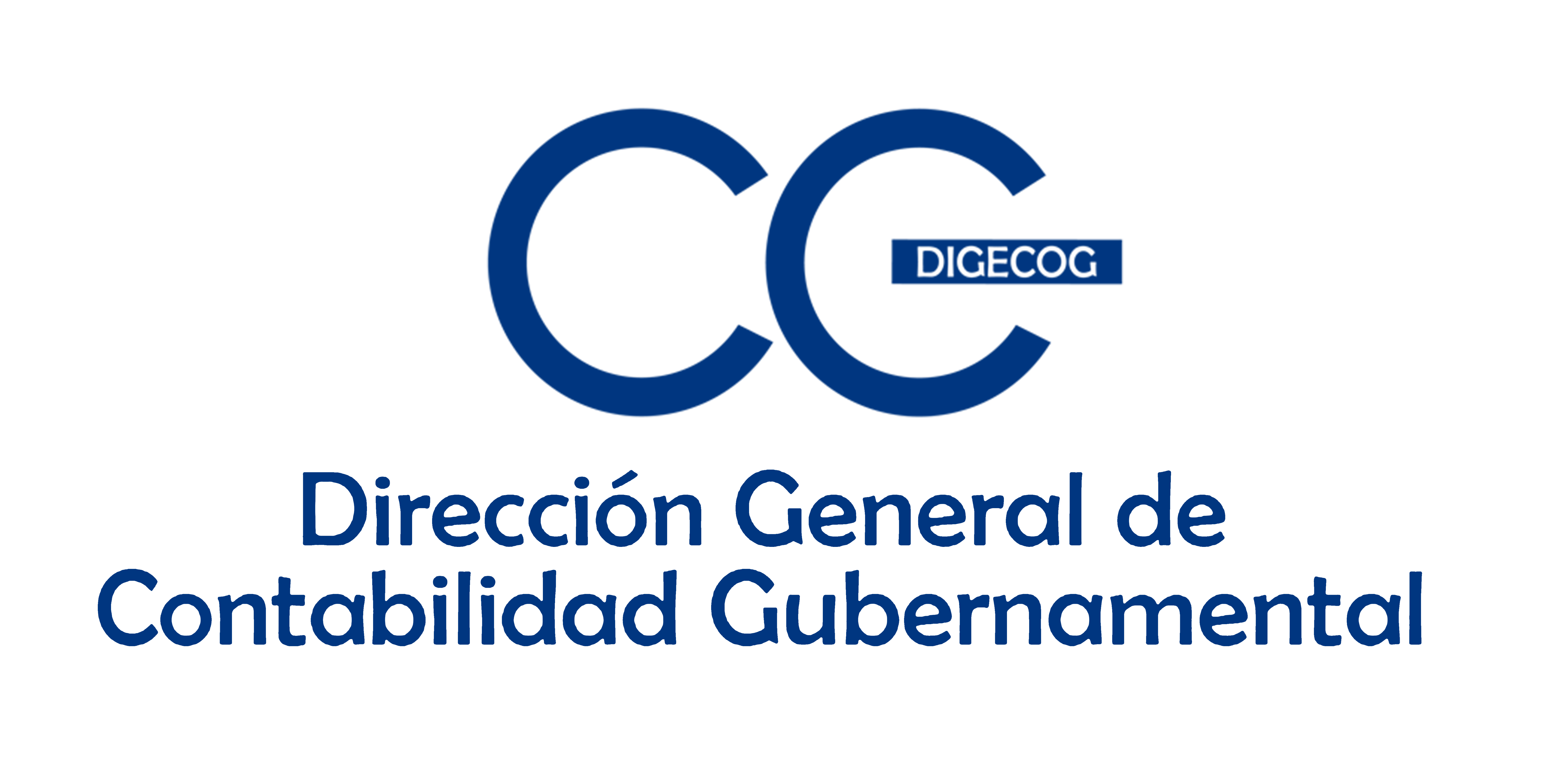 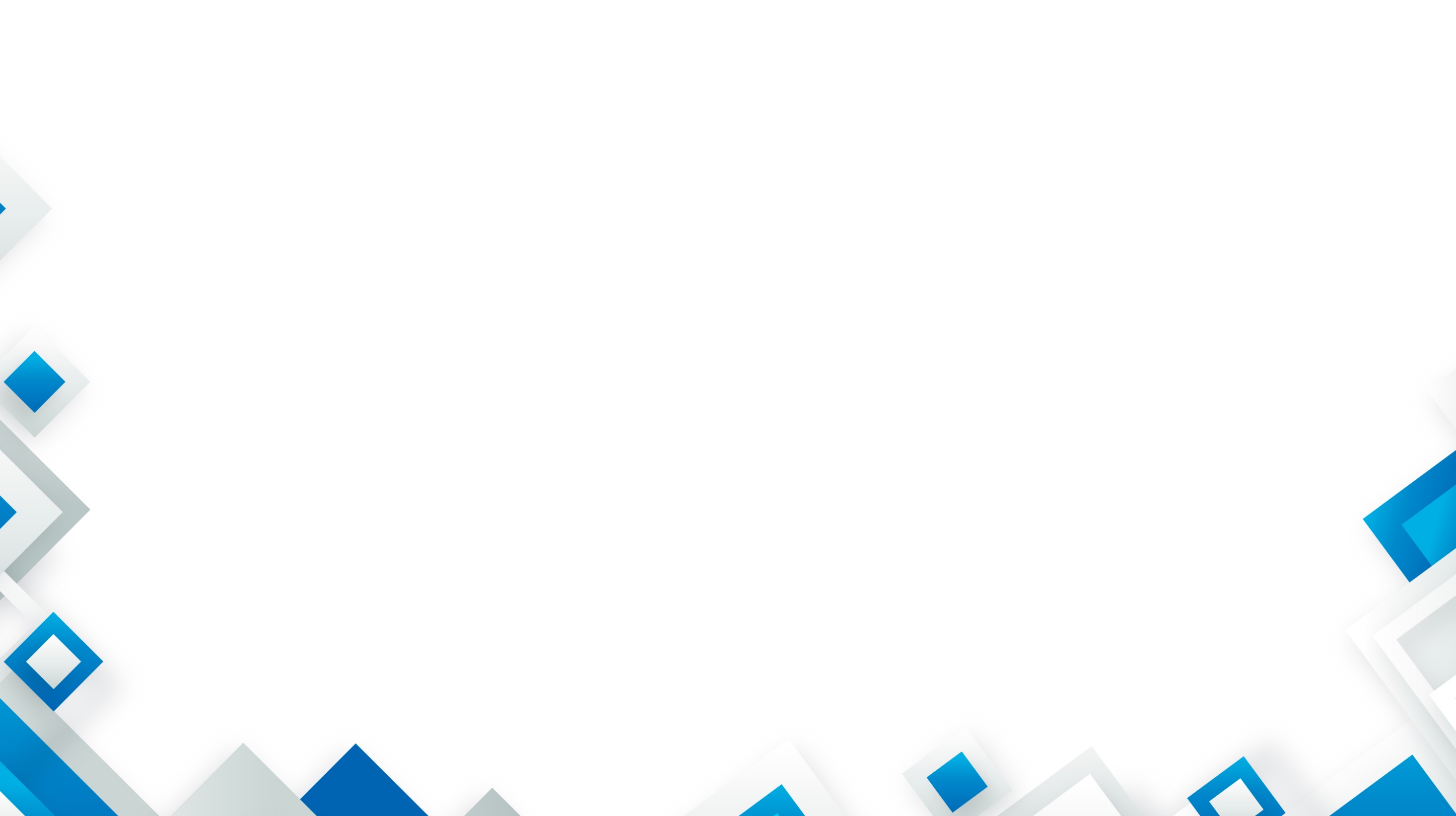 Dirección General de Contabilidad Gubernamental
Efectividad POA
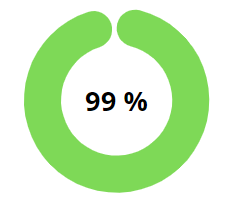 Efectividad Institucional primer trimestre 2022
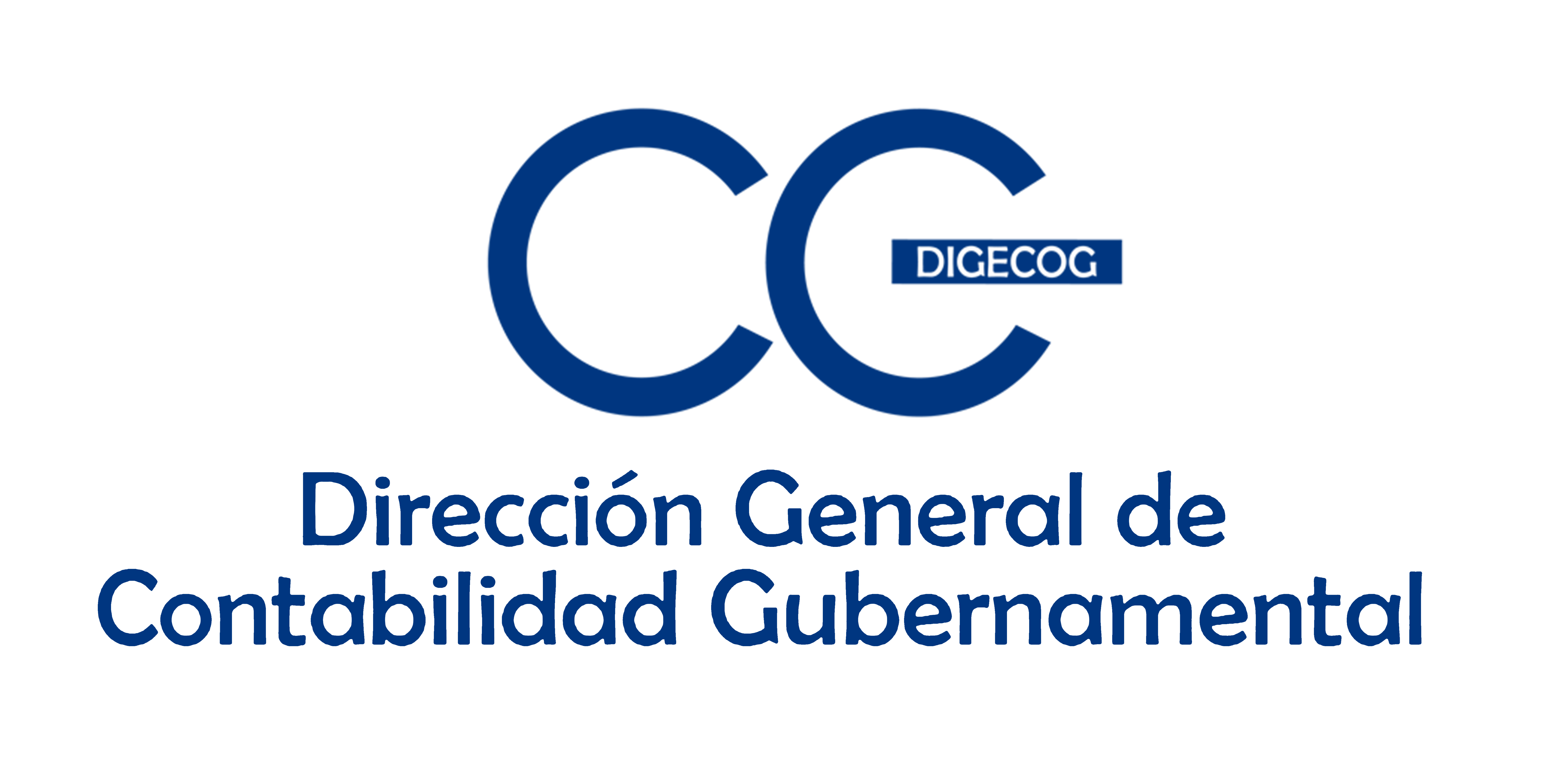